Registration Directory Service (RDS) Review

Formerly WHOIS Review
[Speaker Notes: Theresa]
RDS2 Review Applicants
Europe
11
North America
Asia/Australia/ 
Pacific
6
8
Latin America/
Caribbean islands
Africa
HIGHLIGHTS
Call for Volunteers opened 28 Oct/closed 20 Jan, has been reopened due to scope- Now closes 20 Mar ; see: https://www.icann.org/news/announcement-2-2016-10-28-en 
ICANN received 31 Applications as of January 20
Highest # of applicants: Europe – 11 
Lowest # of applicants: Latin America Caribbean – 1 Application
1
5
[Speaker Notes: Use this slide for diagrams or other graphic elements.]
Next Steps: RDS2 Selection Process
Each SO and AC nominates slate of candidates from the applicant pool
SO/AC Chairs select representatives according to expertise and diversity (gender and geographic)
Selected Review Team members announced
Encouraging non-selected applicants to become Observers
Announcement Timing – 1st RT meeting after Copenhagen
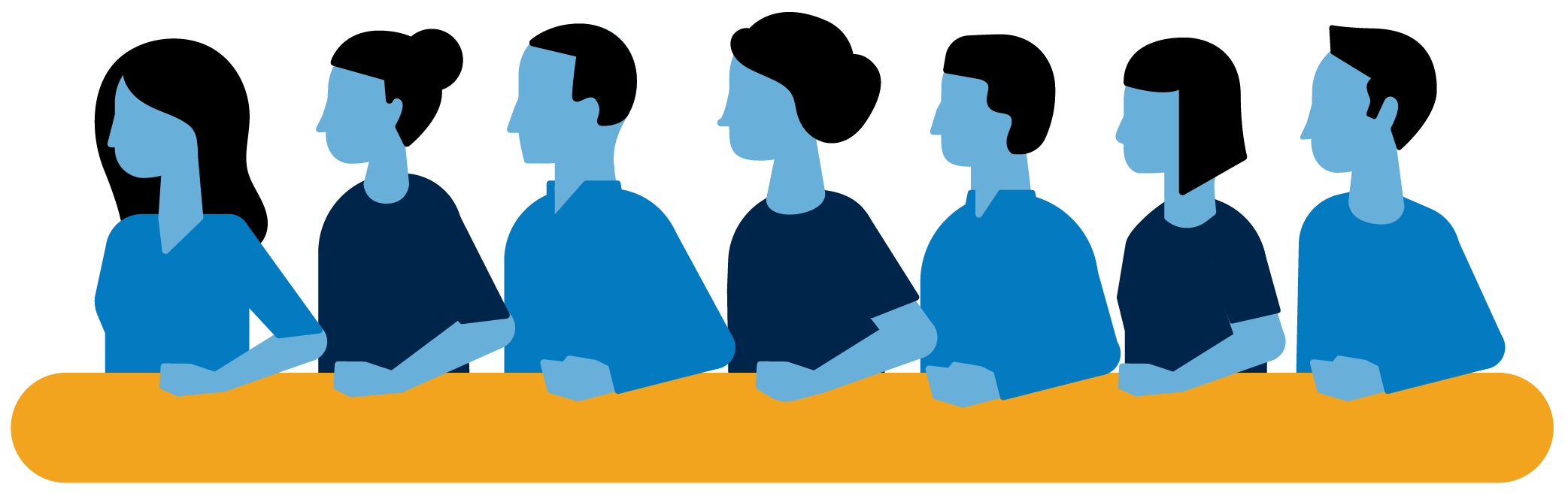 GAC
ASO
ccNSO
GNSO
ALAC
RSSAC
SSAC
RDS2 Review Team Selection
Current Process: The Composition of the Review Team
SO/AC chairs select up to 21 members from among those nominated, balanced for diversity and skill
Board designates one Director/ Liaison to serve as a member
Chris Disspain designated for RDS Review Team
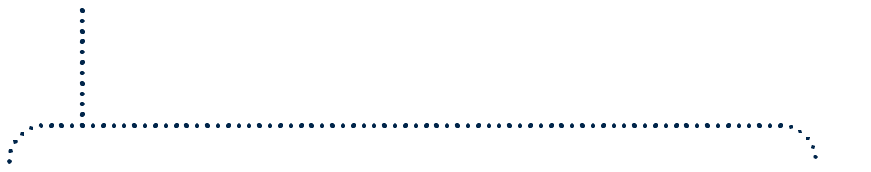 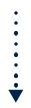 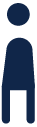 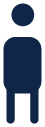 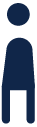 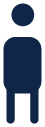 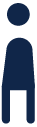 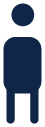 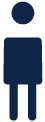 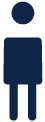 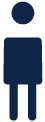 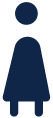 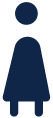 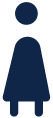 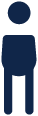 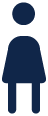 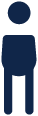 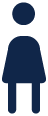 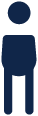 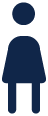 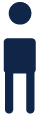 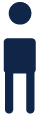 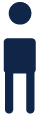 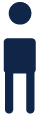 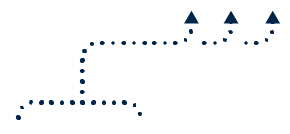 RDS2 Review Team
SO/ACs nominated up to 3 members each and are entitled to have them seated. Nominees greater than 3 are alternates that could be appointed with SO/AC chair agreement.
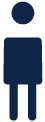 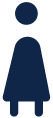 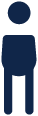 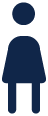 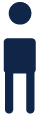 Alternates
Role of the SSC
Provide GNSO Council with recommendation on who to nominate – factoring in that GNSO can nominate up to 7 candidates, with 3 guaranteed seats
Members of the SSC are expected to individually evaluate all candidates. Following that, the SSC will collectively review and evaluate all the applications and other materials relevant to the selection through a method determined by the SSC.
The SSC will, based on this review rank the candidates according to the criteria listed in the call for applications. 
The SSC shall strive as far as possible to achieve balance, representativeness, diversity and sufficient expertise appropriate for the applicable selection process. 
The SSC shall communicate to the GNSO Council the selected candidate(s), including proposed ranking where applicable. 
The SSC is expected to make its recommendations by “full consensus” (when no one in the group speaks against the recommendation in its last readings).